Декоративные швытехника выполнения
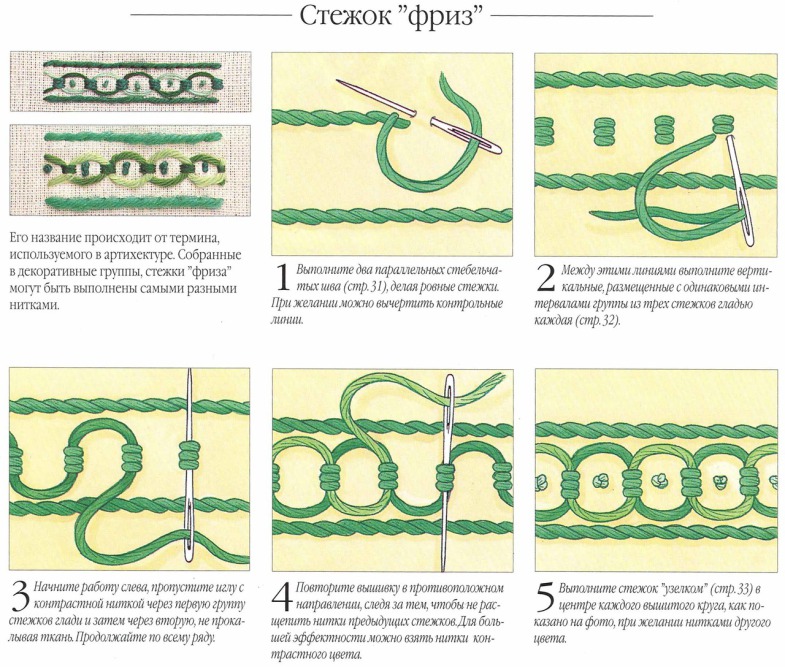 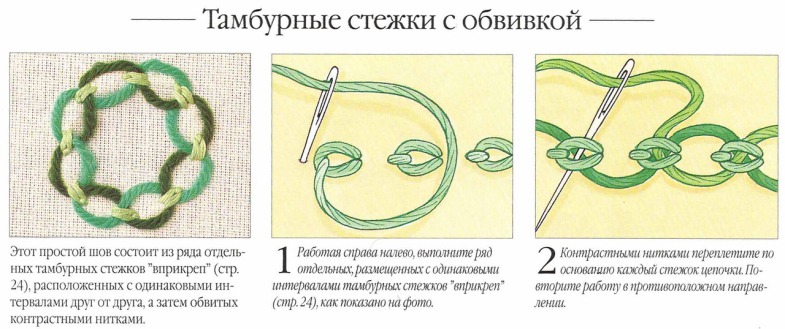 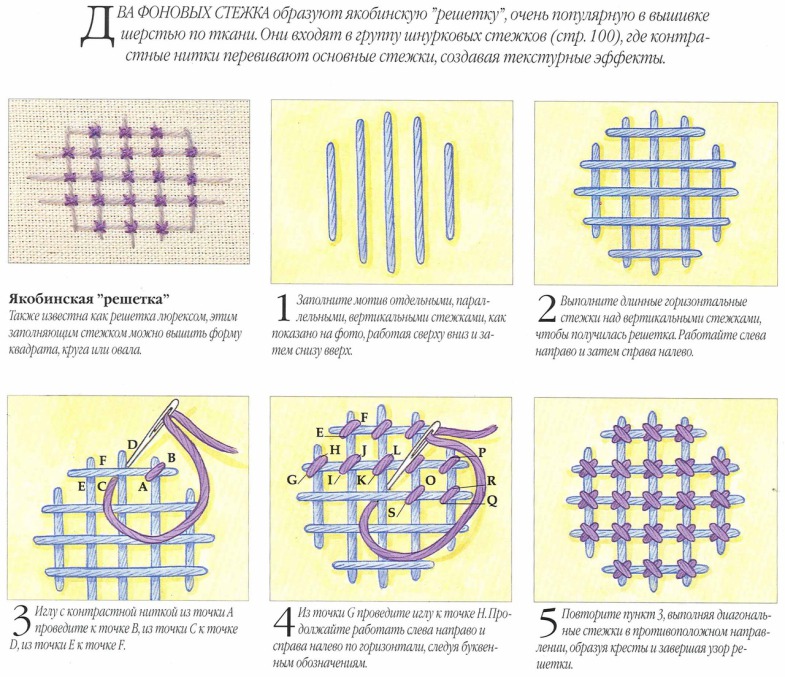 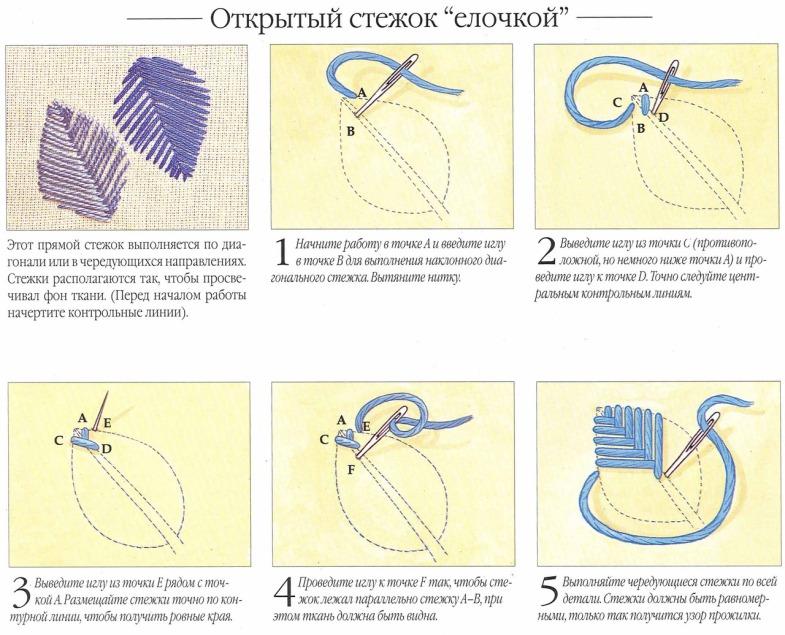 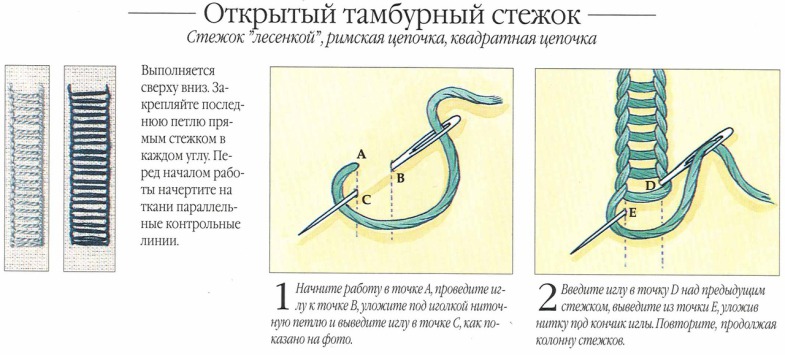 Манохина Татьяна Алексеевна
педагог
ГБОУ СОШ № 380
Санкт-Петербург
Инструмент для вышивания
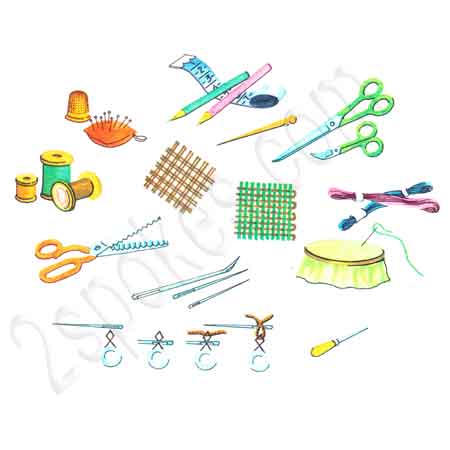 Шов вперед иголку
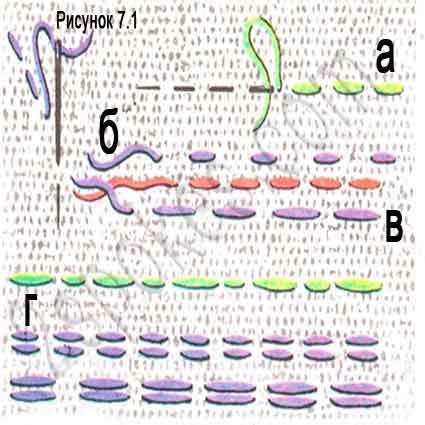 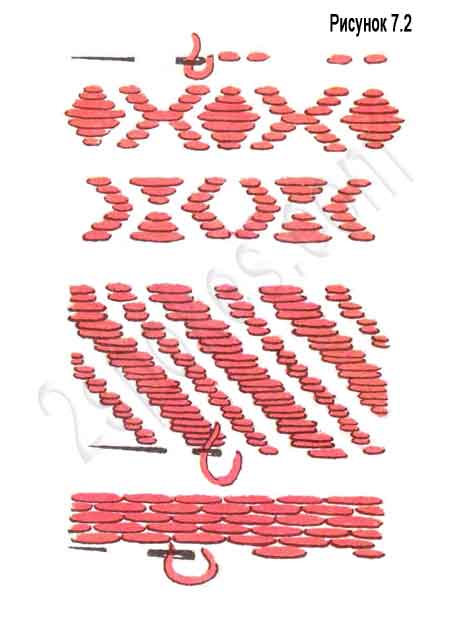 Шов за иголку
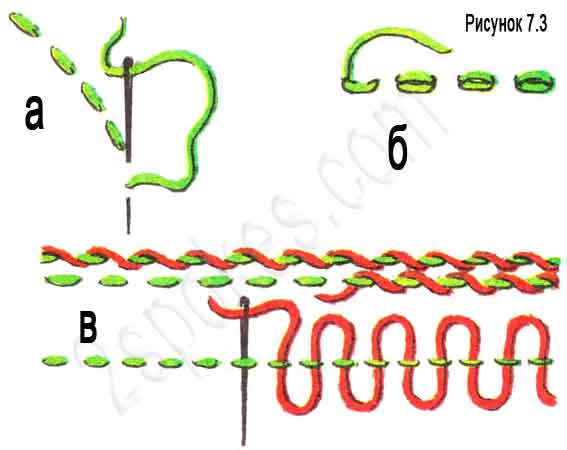 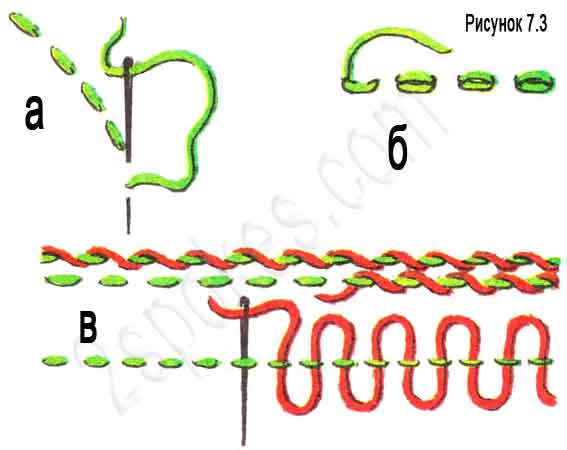 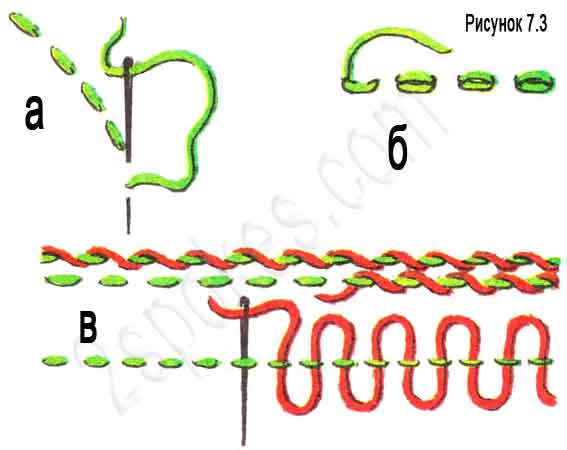 Стебельчатый шов
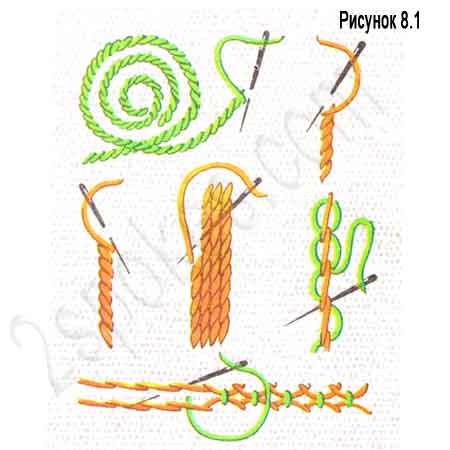 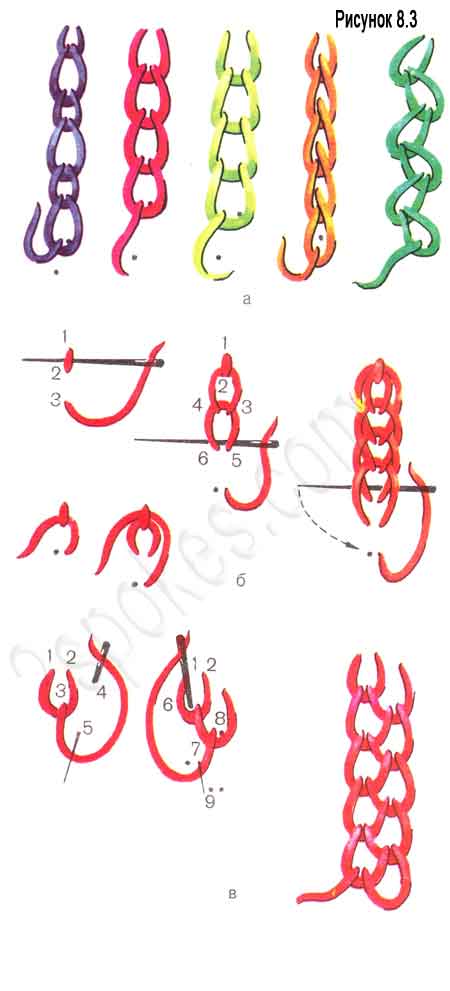 Тамбурный шов
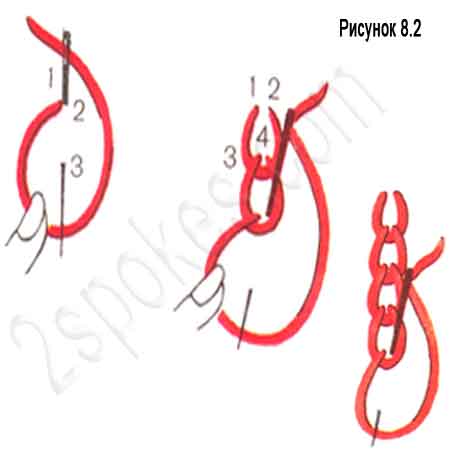 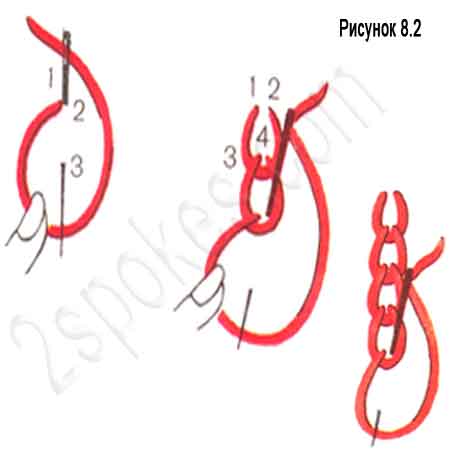 Шов строчка
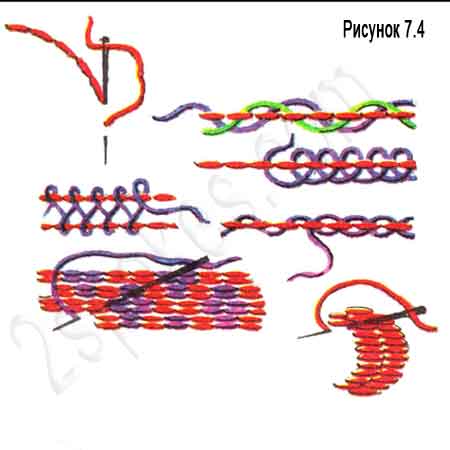 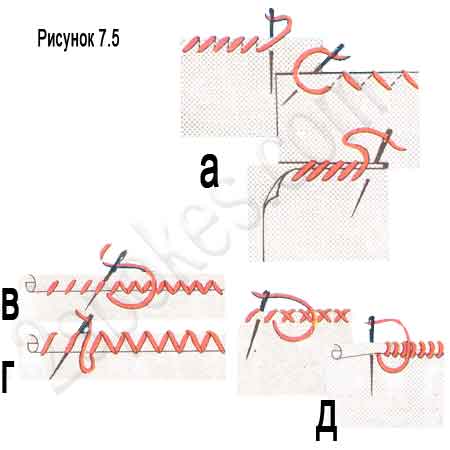 Обметочный шов
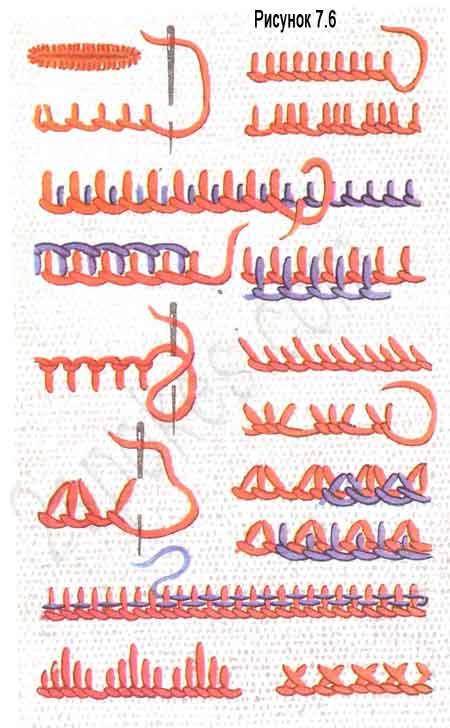 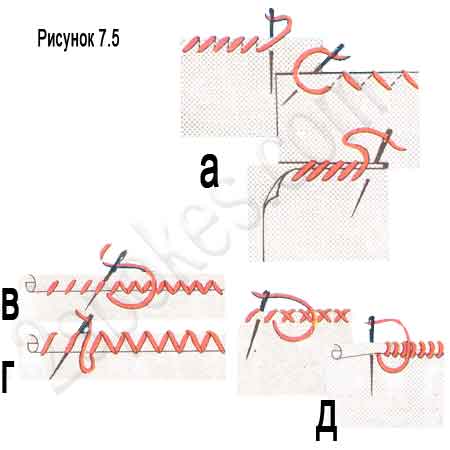 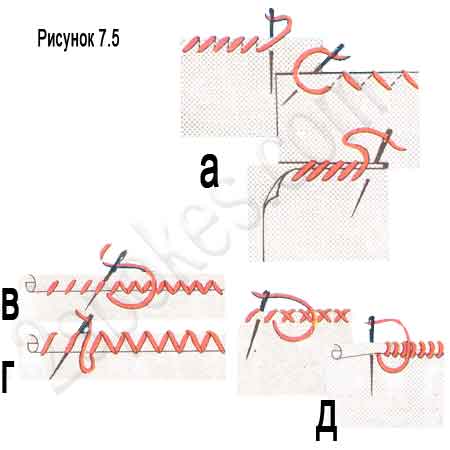 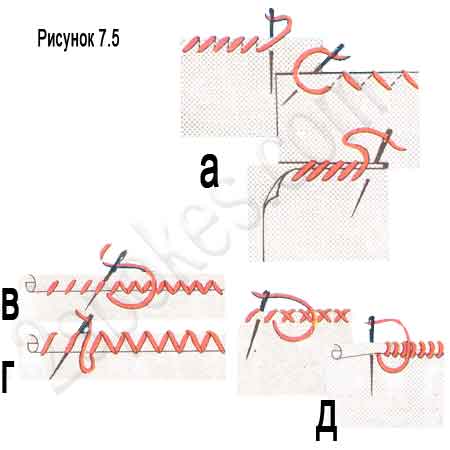 Петельный шов
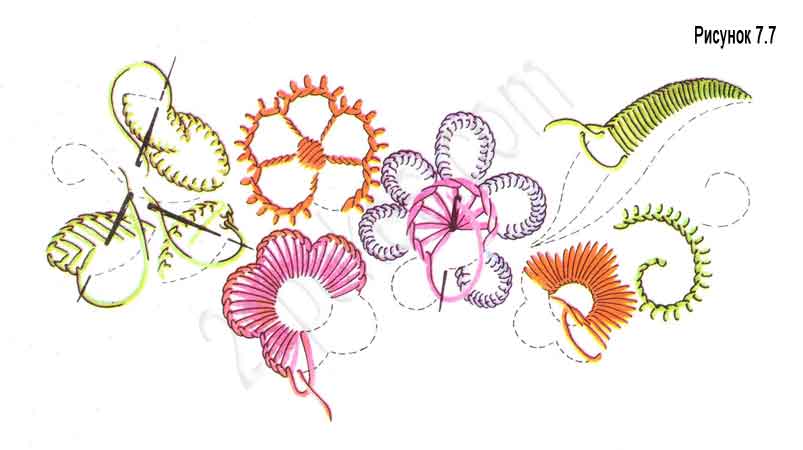 Шов козлик
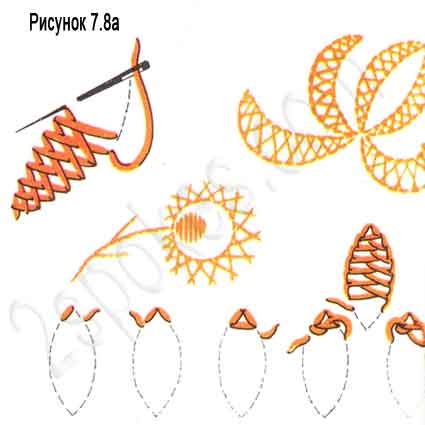 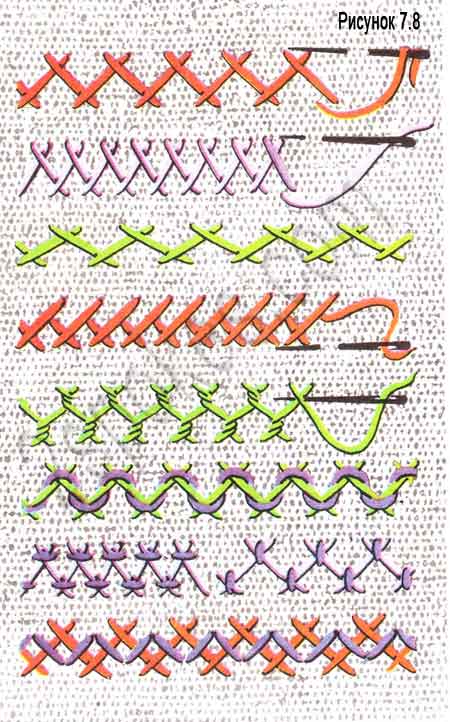 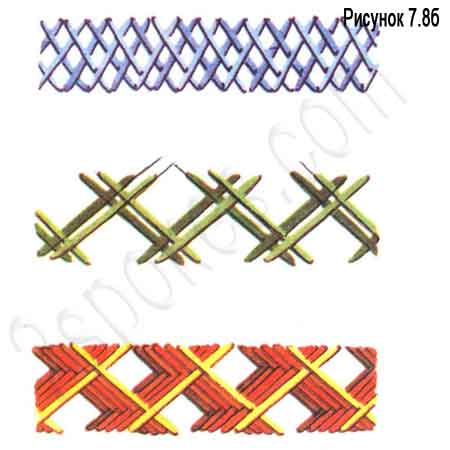 Сложный тамбурный шов
Шов цепочка
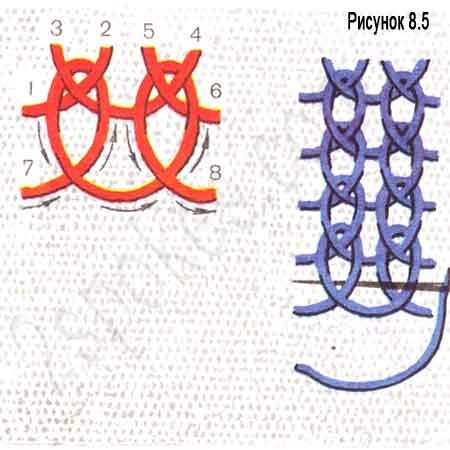 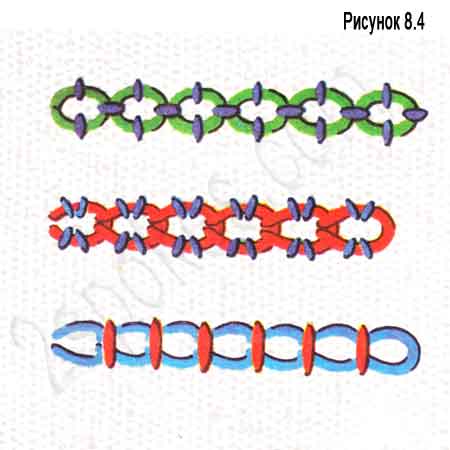 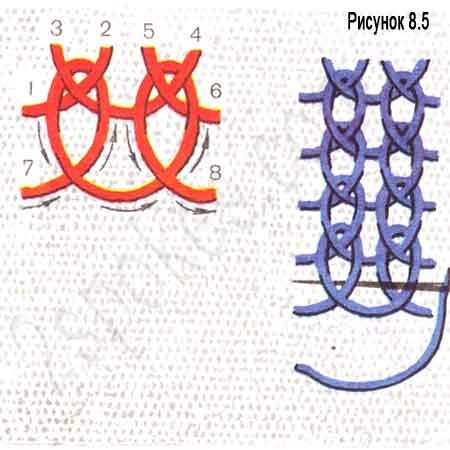 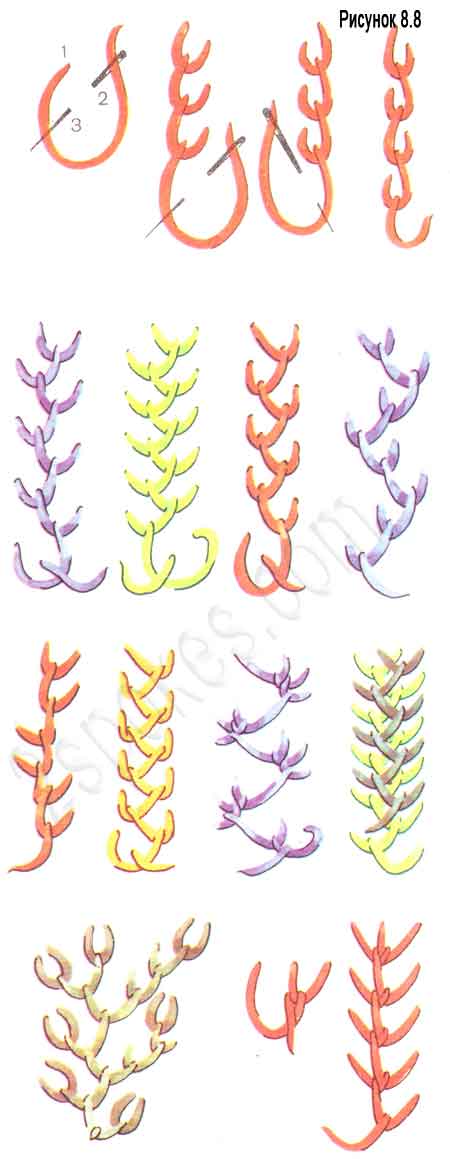 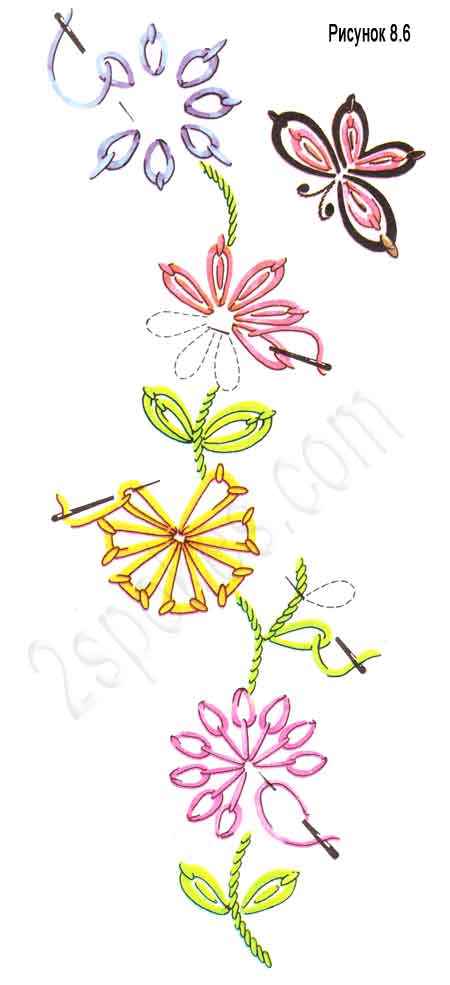 Шов петля в  прикреп
Шов елочка
Узелок «Рококо»
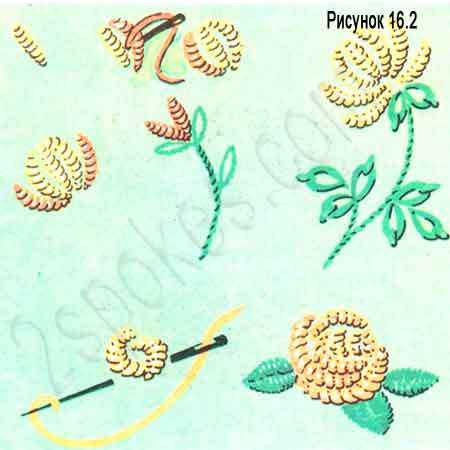 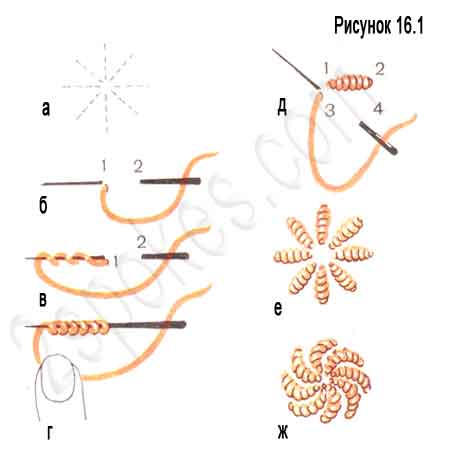 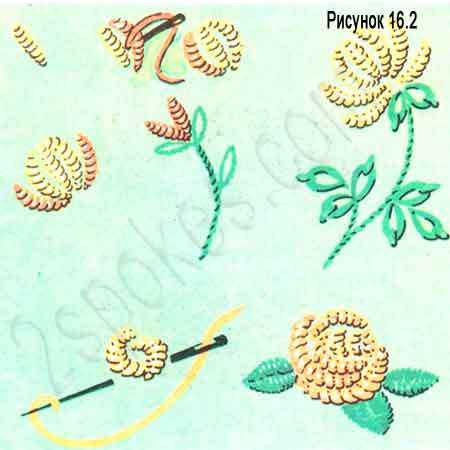 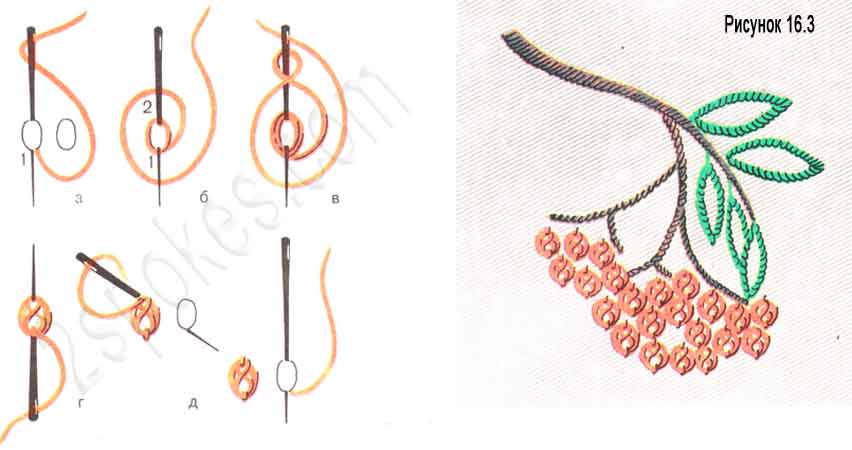 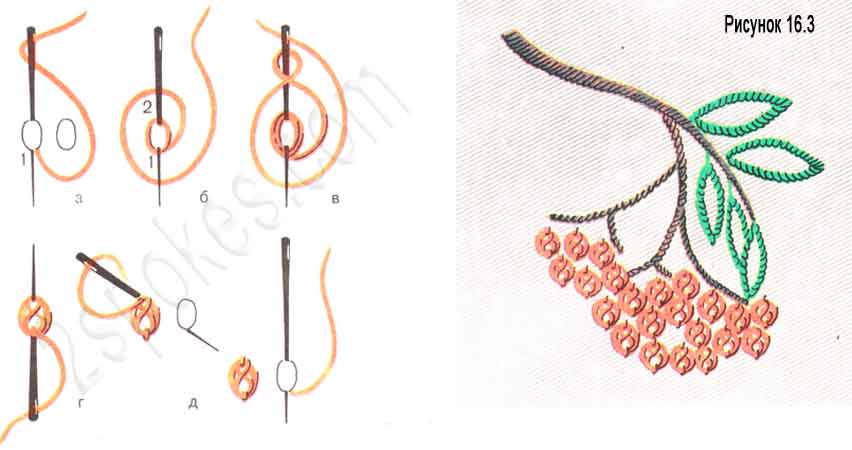 Шов ягода